ILA Conference - Leadership Scholarship Track
Experiences and constructions of following: Advancing understandings through visual research methods.
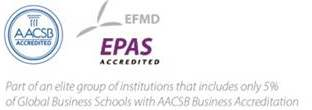 Rachael Morris
Newcastle Business School
Northumbria University, UK
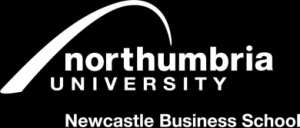 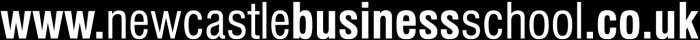 [Speaker Notes: What I’ll cover today 

Added in extracts from the visual diaries, which weren’t presented in the paper]
Presentation outline
My research focus
PhD working title 

Explorations of constructions and experiences of following within the UK public sector: A follower-focused, multi-method study.

Current stage 
Final year 
Data analysis 

My paper
Capturing my reflections on the use of visual methods so far
Problematizing the extant literature
Research methodology
Epistemological positioning- relational social constructionism

Focus on:

Interactions and dialogue between individuals (McNamee & Hosking, 2012)

processes: ongoing, complex (Burr, 2003)

Meaning making as occurring through interactions with others (Cunliffe, 2008), and in relation to local cultural surroundings and historical experiences (McNamee & Hosking, 2012)
Research design
Aim of achieving richer insights and deep reflections through the use of:
Qualitative methods
Multiple methods
Visual methods
Visual methods- an introduction
Used predominantly in sociology and anthropology fields (Ray & Smith, 2012; Bateson & Mead, 1942)

Limited application to organizational studies (Warren, 2009)

Numerous ways of incorporating visual methods and collecting visual data in research 
E.g. 
Photographs and video/film – content analysis
Drawing 
Photo elicitation interviews 
Visual diaries
Photo elicitation interviews
“…the interpretation of photographs by research participants” 
(Collier, 1967; Collier & Collier, 1986)
Reflections on initial interviews
Overcoming difficulties in constructing following
Initial interviews
Struggling to explain
Short, simplistic responses
Reliance on descriptions of leaders 


“…we just have to do what we’re told”

“…being led by the leader…you’re fulfilling the tasks that they need to be fulfilled”

“following is, erm, you are the person that has a leader or somebody that you’re going to take notice of”
A chance to reflect in the diaries 
Richer explanations
Personal reflection rather than detached understandings
More complex understandings




“I’m definitely a follower there, I’m being told exactly what to do. I just take my mind away from it and do basically what I’m told to do…so I’m definitely not a leader in that situation and its quite nice to be disempowered in that situation, because if it was left to me I would probably not do half the things that they tell me to do”
Achieving richer descriptions of following
A chance to tell their stories 
Images enabled contextual richness to be captured
Participant and researcher identifying and focusing on different aspects 
Co-constructions of meaning
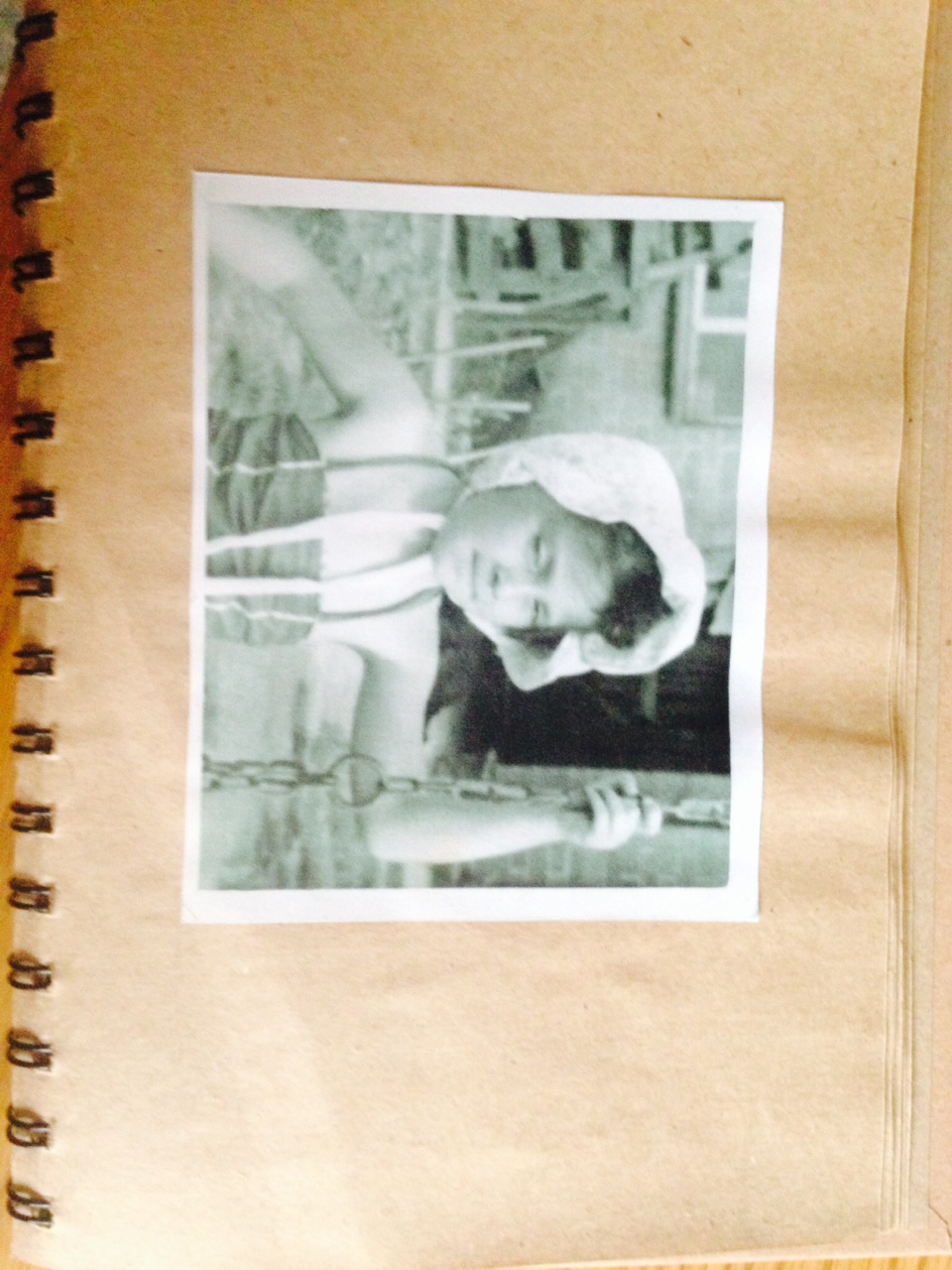 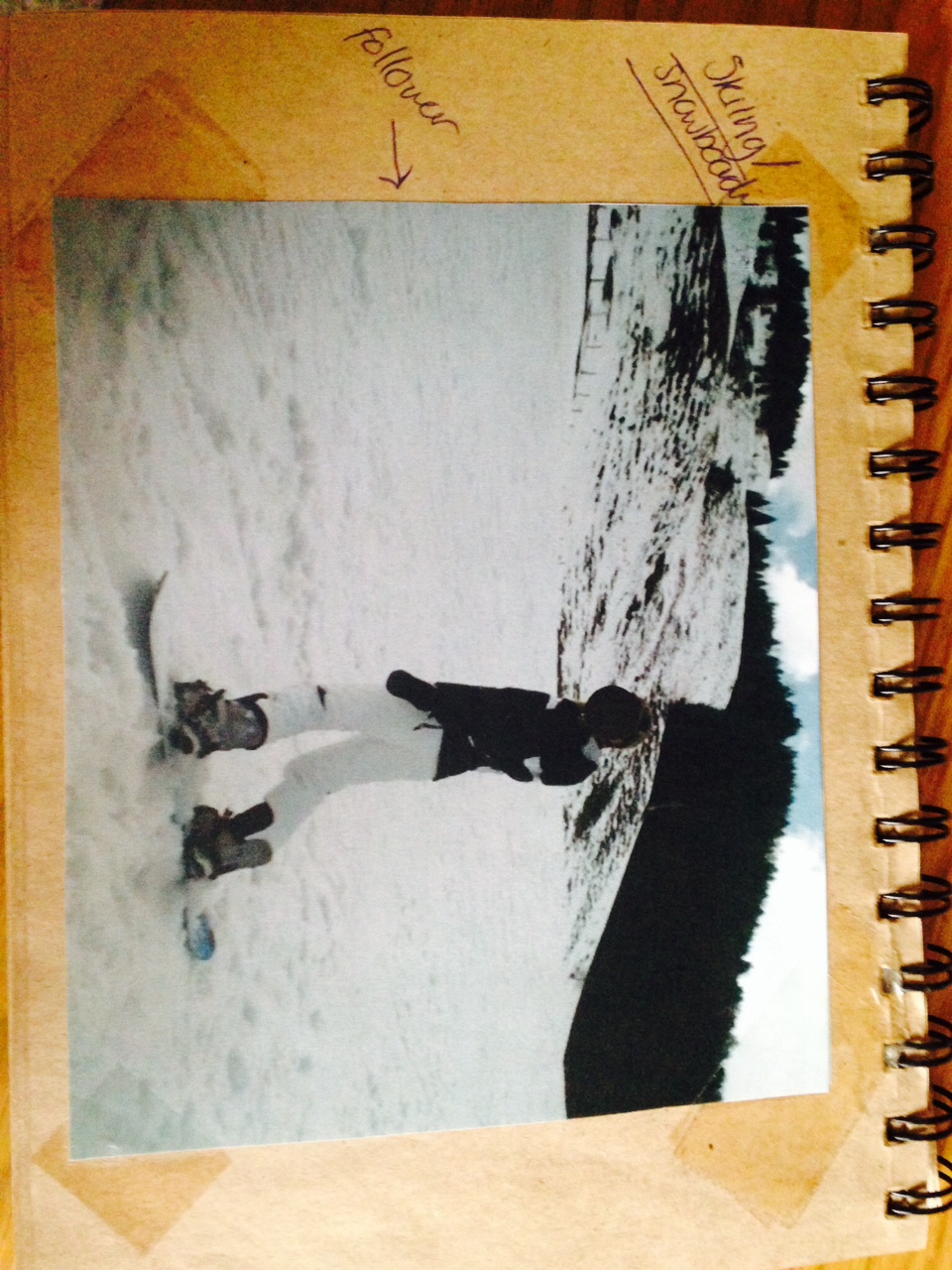 Gaining rich insights into lived experiences- narratives and storytelling
Conclusion
Provided an  outline of my research focus, arguing for the need for empirical research to focus on processes of following using qualitative methods.

Provided an overview of visual research methods

Discussed the value of adopting photo elicitation interviews to achieve this 

Overcoming difficulties in constructing the ‘f’ word

Capturing lived experiences of participants 

Encouraging deep reflective meaning making

Allowing for co-constructions of meaning making

Encouraging active participation 

My research contribution
Thank you for listening…
Rachael Morris
Newcastle Business School
Northumbria University, UK

rachael.l.morris@northumbria.ac.uk
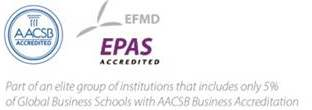 References
Avolio, B. J., & Reichard, R.J. (2008). The rise of authentic followership. In Riggio, R.E., Chaleff, I. & Lipman-Bluman, J. (Ed.) The art of followership (pp. 325-337). San Francisco, CA: Jossey-Bass.
Baker, S. D. (2007). Followership: the theoretical foundation of a contemporary construct. Journal of leadership and organizational studies, 14(1), 50-60.
Bateson, G. & Mead, M. (1942). Balinese Character: A Photographic Analysis. New York: New York Academy of Sciences.
Bjugstad, K., Thach, E. C., Thompson, K. J., & Morris, A. (2006). A fresh look at followership: A model for matching followership and leadership styles. Journal of Behavioral and Applied Management, 7(3), 304-319.
Burr, V. (2003). Social Constructionism. (2nd ed). East Sussex: Routledge. 
Carsten, M.K., Uhl-Bien, M., West, B.J., Patera, J.L. & McGregor, R. (2010). Exploring social constructions of followership: a qualitative study. The Leadership Quarterly, 21, 54-562.
Clark-Ibanez, M. (2007). Inner-city children in sharper focus: Sociology of childhood and photo-elicitation interviews. In G. C. Stanczak (Ed.), Visual research methods: Image, society and representation (pp. 167-195). London: Sage.
Collier, J. (1967). Visual anthropology: Photography as a research method. Beverly Hills, CA: Sage.
Collier, J.J. & Collier, M. (1986) Visual anthropology: photography as a research method. Albuquerque: University of New Mexico Press.
Crossman, B. Crossman, J. (2011). Conceptualising followership- a review of the literature. Leadership, 7(4), 481-497.
Cunliffe, A. L. (2008). Orientations to social constructionism: relationally responsive social constructionism and its implications for knowledge and learning. Management Learning 39(2), 123-139.
Kean, S., Haycock-Stuart, E., Baggaley, S. & Carson, M. (2011). Followers and the co-construction of leadership. Journal of Nursing Management, 19, 507-516.
Kellerman, B. (2007). What every leader needs to know about followers. Harvard Business Review, 85(12), 84-91.
Kellerman, B. (2008). Followership: How followers are creating change and changing leaders. USA: Harvard Business Review Press.
References
Kelley, R.E. (2008). Rethinking followership. In Riggio, R.E., Chaleff, I. & Lipman-Bluman, J. (Ed.) The art of followership (pp. 325-337). San Francisco, CA: Jossey-Bass.
McNamee, S. & Hosking, D.M. (2012). Research and social change: a relational constructionist approach. New York: Taylor & Francis.
Meidl, J.R., Ehrlich, S.G. & Dukerich, J.M. (1985). The romance of leadership. Administrative Science Quarterly, 30, 78-102.
Prosser, J., & Schwartz, D. (2004). Photographs within the sociological research process. In S. N. Hesse-Biber & P. Leavy (Eds.), Approaches to qualitative research. A reader on theory and practice (pp. 334–349). New York: Oxford University Press.
Ray, J.L. Smith, A.D. (2012). Using photographs to research organizations: evidence, considerations, and application in the field study. Organisational Research Methods, 15(2), 288-315.
Rost, J.C. (2008). Followership: An outmoded concept. In Riggio, R.E., Chaleff, I. & Lipman-Bluman, J. (Ed.) The art of followership (pp. 325-337). San Francisco, CA: Jossey-Bass.
Slutskaya, N. Simpson, A. Hughes, J. (2012). Lessons from photo elicitation: encouraging working men to speak. Qualitative Research in Organizations and Management: An International Journal, 7(1), 16-33.
Srinivasan, J. & Holsinger, J.W. (2012). The yin-yang of followership-leadership in public health. Journal of Public Health, 20, 95-98.
Srivastava, A., & Thomson, S. B. (2009). Framework analysis: a qualitative methodology for applied policy research. JOAAG, 4(2), 72-9.
Steyaert, C. Marti, L. Michels, C. (2012). Multiplicity and reflexivity in organizational research: towards a performative approach to the visual. Qualitative Research in Organizations and Management: An International Journal, 7(1), 34-53.
Warren, S. (2012). Psychoanalysis, collective viewing and the "social photo matrix" in organizational research. Qualitative Research in Organizations and Management: An International Journal, 7(1), 86-104.
Uhl-Bien, M. R., Riggio, R. E., Lowe, K. B., & Carsten, M. K. (2014). Followership theory: A review and research agenda. The Leadership Quarterly, 25(1), 83-104. doi:10.1016/j.leaqua.2013.11.007